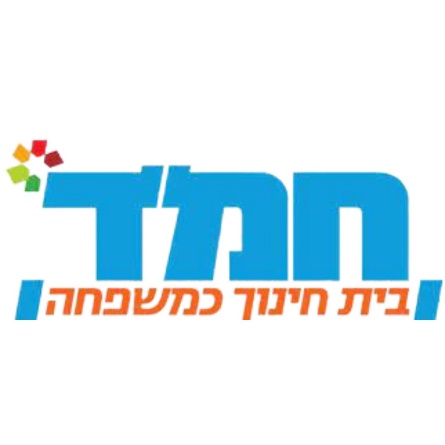 בס"ד
לימוד בחברותא -  אדר תשפ"ה
"בפורים אחד, בשנת תש"ד (1944) היה הגאון רבי אהרן קוטלר שרוי בשמחה גדולה מאד.
אחד מתלמידיו ראה זאת ואמר, שלא יתכן שהרב קוטלר שמח מתוך לבו ממש, שהרי כמעט כל משפחתו נהרגה בשואה, ולאחר שעבר אדם מאורעות כאלה, לא תיתכן שמחה אמיתית מתוך הלב.
כששמע הרב קוטלר את דברי אותו תלמיד, עצר לרגע את השמחה, כינס את תלמידיו והסביר להם כך: 
כידוע בשעה שביקשו מלאכי השרת לומר שירה בשעת קריעת ים סוף. מנע אותם הקב"ה מכך, ואמר – "מעשי ידי טובעים בים ואתם אומרים שירה?  וכבר הקשו רבים על כך, הרי משה ובני ישראל כן אמרו שירה בזמן שטבעו המצרים ("אז ישיר משה ובני ישראל") ומדוע הקב"ה לא עצר גם אותם ולא אמר להם "מעשי ידי טובעים בים ואתם אומרים שירה? אלא שהתשובה לכך היא, שישי הבדל בין מלאכים לבני אדם: מלאך, כולו מסור לדבר אחד, אין אצלו מקום לניגודים ומורכבויות (ולכן "אין מלאך אחד עושה שתי שליחויות"), ולפיכך, כשמלאך אומר שירה, הוא אינו יכול באותה שעה גם להצטער בעת ובעונה אחת. השירה והצער, סותרים מטבעם זה את זה.
אך בני אדם, שונים ממלאכים. יש בליבם מקום לרגשות שונים ואפילו סותרים, בעת ובעונה אחת.
וכך, אדם יכול לשמוח שמחה גדולה, וגם להשאיר מקום בליבו לצער, למרות שהצער והשמחה הם הפוכים. ומשום כך, בני ישראל, בשונה ממלאכים יכולים לומר שירה, ובאותו זמן ממש להצטער על המצרים (שלא כמו המלאכים, שאינם יכולים לעשות זאת). ואף אצלי, אמר הרב קוטלר, יש מקום לשני הרגשות, למרות שהם סותרים לכאורה: צער גדול ועמוק על משפחתי, לצד שמחת פורים. זהו מותר האדם על המלאך – היכולת להכיל רגשות סותרים בעת ובעונה אחת. (מתוך 'באר התורה' הרב בידרמן)
"יש לי שני לבבות. לב שבור, אני עדיין לא מתחבר למה שכתב הרבי מקוצק "אין יותר שלם מלב שבור" אין שום דבר שלם מלאבד ילד. אני שבור. אולם למדתי להכיר שיש לי עוד לב והלב הוא שלם ואני חי עם שני הלבבות האלו. התחלתי להבין שאולי לזה מכוונים חז"ל כשהם דורשים את הפסוק: ואהבת את ה' אלהיך בכל־לבבך ובכל־נפשך ובכל־מאדך: (דברים פרק ו פסוק ה). אין לך לב אחד יש לך לב שני. שני לבבות. התורה יכלה לומר ליבך. אם כן מדוע אמרה התורה לבבך? מכאן למדנו שיש לך שני לבבות. מה הם? נחשוב על שני דברים קוטביים שיש בעולם. יצר הטוב ויצר הרע, אחד מנסה להרוס אותנו והשני מנסה להעלות אותנו. כיצד הם אחד? שניהם חלק מלב אחד (הרב דורון פרץ).
"פורים כיום הכיפורים. כמו שהתענית והתשובה שביום כפור חובה לקיימם מפני גזרת הקב"ה, כן גם שמחת פורים. לא רק אם האדם עצמו בשמחה צריך הוא לשמח, אלא אף אם הוא בשפלות ובשבירת הלב, המוח וכל רוחו נרמס, חוק הוא שצריך, על כל פנים, איזה ניצוץ של שמחה להכניס אל ליבו... וכן גם ממעלה למטה: כמו שביום הכפורים "עיצומו של יום מכפר", כן גם בפורים. אף שלא היה האיש הישראלי בשמחה כפי שצריך להיות וממילא כל עבודתו שבפורים לא הייתה בשלמות, מכל מקום, הישועה והשמחה שהפורים פועל על ישראל גם עתה פועל ועושה".
(האדמו"ר מפיאסצנה, הרב קלנימוס קלמיש שפירא, בספרו " אש קודש" שנכתב בגיטו ורשה, פורים ת"ש)
כתב הרמב"ם: "מוטב לאדם להרבות במתנות אביונים מלהרבות בסעודתו ובשלוח לרעיו, שאין שם שמחה גדולה ומפוארה אלא לשמח לב עניים ויתומים ואלמנות וגרים, שהמשמח לב האומללים האלו דומה לשכינה, שנאמר (ישעיהו נז, טו): לְהַחֲיוֹת רוּחַ שְׁפָלִים וּלְהַחֲיוֹת לֵב נִדְכָּאִים" (רמב"ם, הלכות מגילה וחנוכה, ב, יז).
"אני כותב לכם את ההודעה הזו בדרך לבסיס. אם אתם קוראים את זה כנראה שקרה לי משהו. כמו שאתם מכירים אותי, כנראה אין מאושר ממני כרגע. לא סתם הייתי ממש לקראת הגשמת החלום שלי בקרוב. אני שמח ומודה על הזכות שתהיה לי להגן על הארץ היפה שלנו ועל עם ישראל.‏גם אם יקרה לי משהו, אני לא מרשה לכם לשקוע בעצב. הייתה לי הזכות להגשים את החלום והייעוד שלי ותהיו בטוחים שאני מסתכל עליכם מלמעלה ומחייך חיוך ענק. כנראה שאשב ליד סבא ונשלים קצת פערים, כל אחד יספר על החוויות שלו ומה השתנה בין מלחמה למלחמה. אולי גם נדבר קצת פוליטיקה, נשאל אותו מה דעתו.‏אם חס וחלילה אתם יושבים שבעה, תהפכו אותה לשבוע של חברים, משפחה וכיף. שיהיה אוכל, בשרי כמובן, בירות, שתייה מתוקה, גרעינים, תה וכמובן כמובן עוגיות של אמא. תעשו צחוקים, תשמעו סיפורים, תפגשו את כל שאר החברים שלי שעוד לא ראיתם. וואלה? מקנא בכם. הייתי רוצה לשבת שם לראות את כולם...‏אני אגיד את זה שוב, יצאתי מהבית בלי שבכלל זומנתי למילואים. אני מלא גאווה ותחושת שליחות ותמיד אמרתי שאם אצטרך למות הלוואי וזה יהיה בהגנה על אחרים ועל המדינה. 
ירושלים, הפקדתי שומרים, שיום יגיע ואהיה אחד מהם.
(מתוך צוואתו של  בן זוסמן הי"ד)